GENEROSITY & THE BUDGET – Tips & Techniques
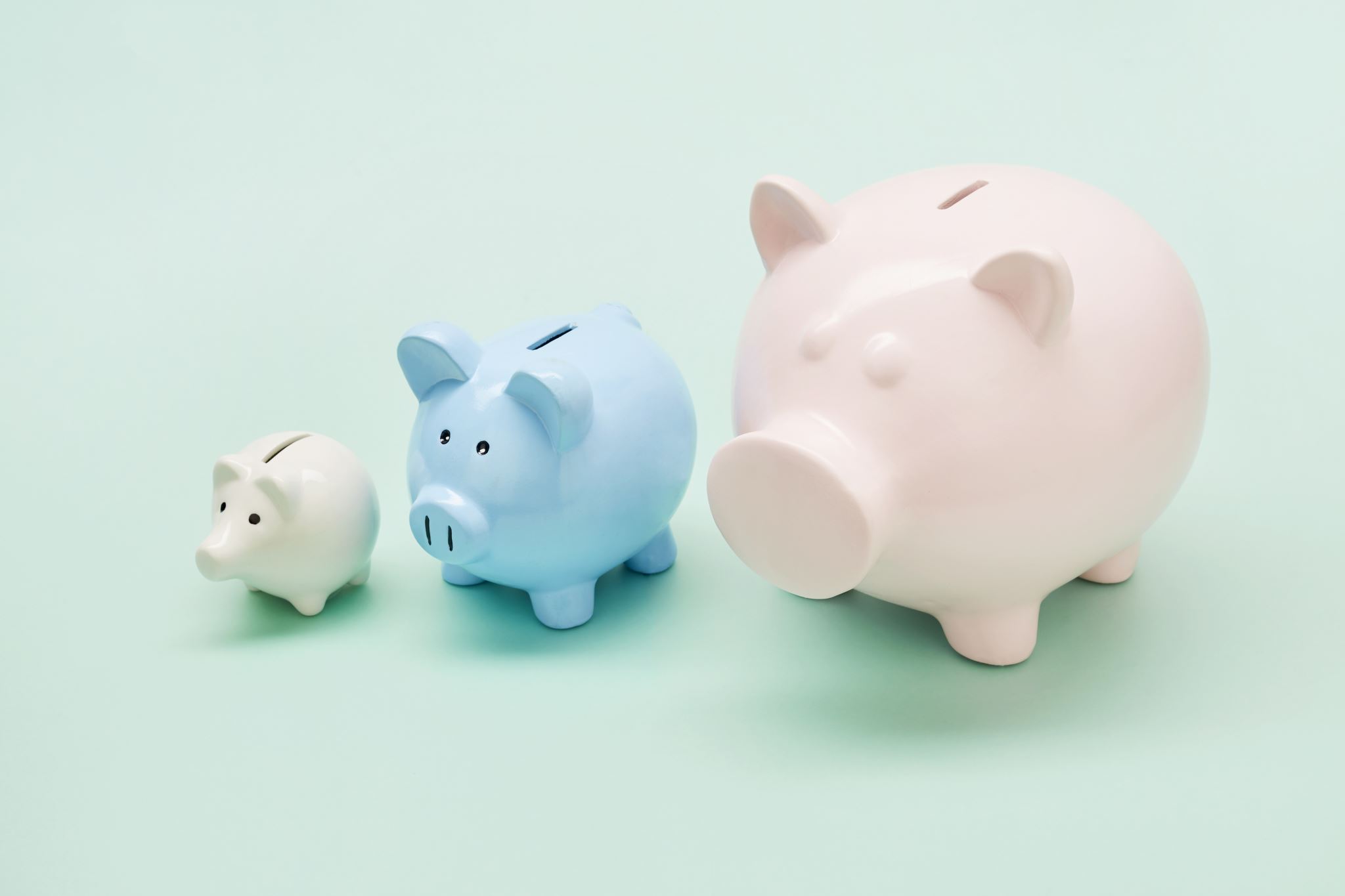 MARCH 26, 2022
Generosity Watch Party
Jon Johnson, RMS Finance Manager
What is the budget…and why is it important to us?
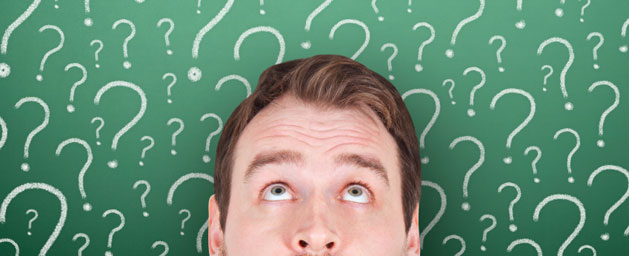 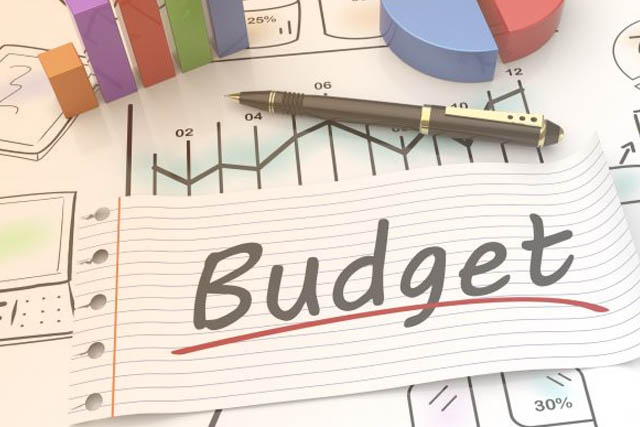 What is the budget?...
Something my church can’t wait to do each year!!!!

A fun process that everyone looks forward to!!!!!

The best part of my role as a leader in the church!!!!!!

OR……
3
What is the budget?...
an ACCOUNTING EXERCISE to satisfy the needs of the treasurer/finance manager?

a NECESSARY EVIL to meet the requirements of the constitution & bylaws?

a WASTE of TIME (and paper) since once adopted, no one pays any attention to it?
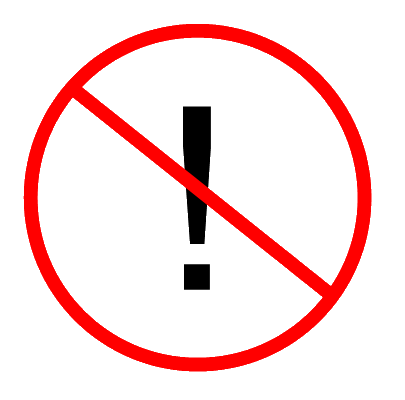 4
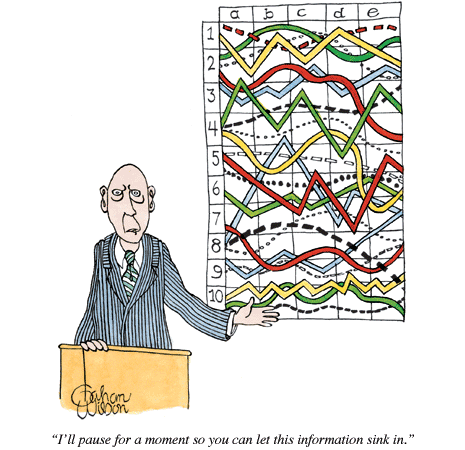 “I’ll pause for a moment so you can let this information sink in.”
5
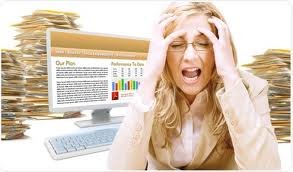 6
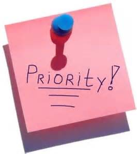 What is a budget?
A STATEMENT of PRIORITIES that:

COMMUNICATES to the congregation what ministries are being supported and how their contributions are being spent

Links how the congregation ALLOCATES its RESOURCES to achieve its STRATEGIC MISSION & VISION

Translates GOALS into ACTION
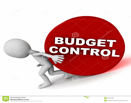 What is a budget?
A critical CONTROL TOOL that:

Provides the AUTHORITY to conduct day-to-day operations

Sets clear BOUNDARIES related to spending and fiscal oversight

Ensures ACCOUNTABILITY, TRUST and TRANSPARENCY in managing the congregation’s money

Offers a MONITORING device to ensure compliance with “the plan”
[Speaker Notes: HELPS KEEP IN CHECK THE DESIRE TO DO “IMPULSE BUYING”]
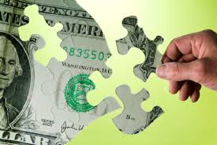 What is a budget?
A PLANNING TOOL  that:

Establishes a SPENDING PLAN for the upcoming fiscal year

Identifies and articulates HOW MUCH IT COSTS to support the various ministries of the congregation

Helps leadership make the BEST USE of LIMITED RESOURCES

Provides for long-term FINANCIAL SUSTAINABILITY
[Speaker Notes: A WAY TO ALLOCATE RESOURCES TO THE THINGS YOU HOPE TO ACCOMPLISH 

AN OUTLINE/PLAN OF HOW YOU WILL USE ALL YOUR RESOURCES
FINANCIAL
HUMAN
PHYSICAL
TECHNOLOGICAL]
What is the Ultimate Goal?
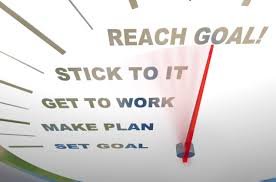 TO PREPARE A BUDGET THAT:

Reflects the priorities and long-term interests of the congregation

Offers assurance that funds are being used to achieve those priorities 

Insures objectivity and transparency in decision-making
[Speaker Notes: Financial reports are a “look back” to see what happened in the past

A budget is a “look forward” to envision what you expect or HOPE to happen.

Based on projections, forecasts, predictions and yes FAITH


NOT JUST A BALANCED BUDGET BUT A SUSTAINABLE BUDGET]
So…..
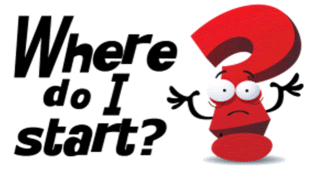 11
SCAN THE ENVIRONMENT
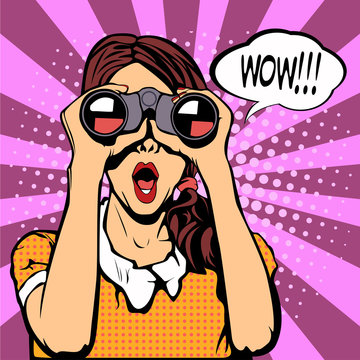 Community Environment
Changing Demographics
Changing Congregational Demands/Needs
What’s “Waiting Around the Corner”

Congregation Environment
Level of Trust and Transparency
Level of Commitment and Support
Level of Cohesiveness or Divisiveness
What’s the “Pulse” of the Members

 Financial Environment
Level of Financial Stability or Uncertainty
Financial “Health” of the Congregation
What Financial Needs “Lie Ahead”
12
SPEND WITHIN YOUR MEANS
“How much does the congregation have available for ministry spending?” 
First question – “How much do we have?” 
rather than 
“How much do we need?”
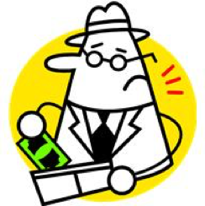 13
[Speaker Notes: WHAT DRIVES YOUR BUDGET??????]
WHAT IS YOUR STARTING POINT?
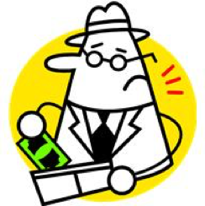 How much do you have in the bank?
How much is needed to “preserve the reserves”?
Is the current financial situation clearly understood?
14
HOW MUCH DO YOU EXPECT TO RECEIVE?
From commitments or pledges?
From uncommitted giving or “loose” offering?
From ONE-TIME gifts or donations
From other sources (i.e. facility usage, events, interest, grants, etc.)
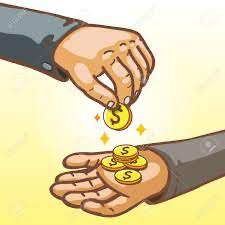 15
WHAT ARE YOU COMMITTED TO SPEND?
Mortgage or Rent Payments? 
I CAN’T PAY THE RENT – BUT YOU MUST PAY THE RENT!!!
Leases or Contractual Agreements? 
BUT YOU PROMISED – IN WRITING!!!
Licenses or Governmental Fees? 
RENDER UNTO CAESAR…
Utilities? 
WHERE IS THE LIGHT SHINING IN THE DARKNESS???
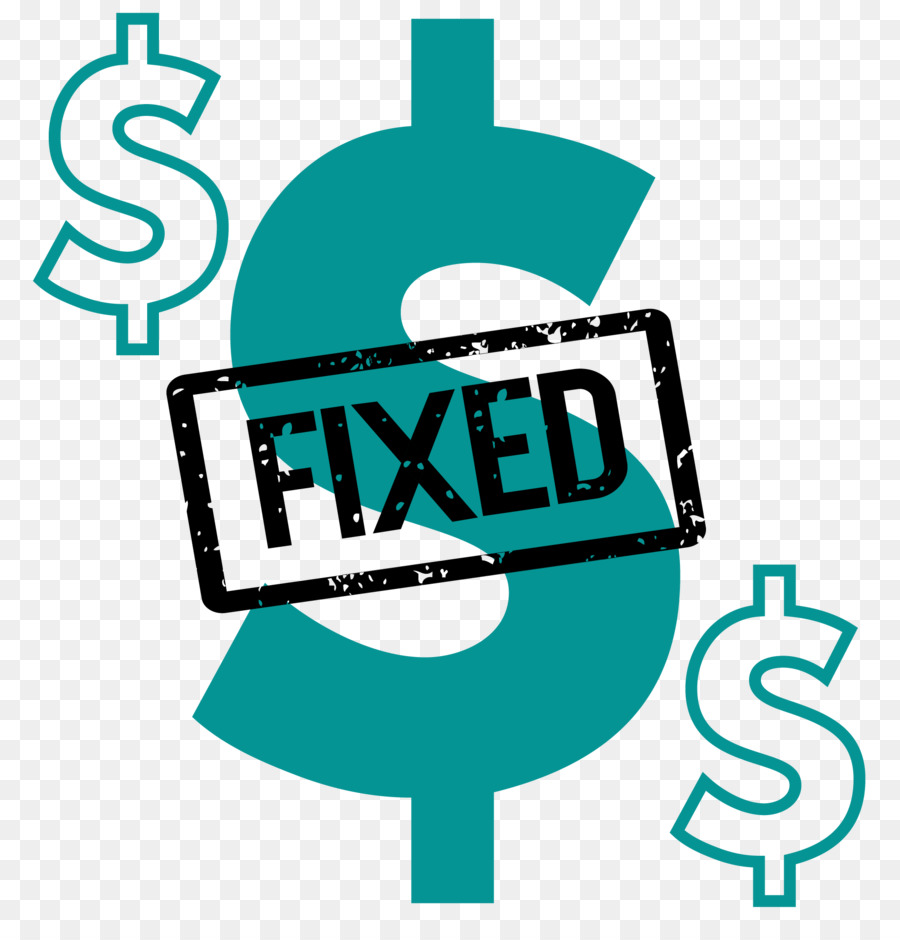 16
[Speaker Notes: HOW MUCH CAN YOU AFFORD]
WHAT WILL YOU “GIVE UNTO OTHERS”?
By:
Tithe (% of receipts)?
Fixed $$$?
One-time Gifts?
To:
Mission Support
Community Agencies
World-wide Agencies
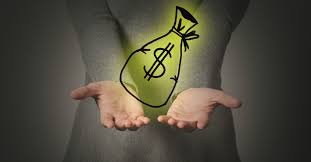 17
WHAT ARE YOUR “PEOPLE COSTS”?
Current salaries/wages for staff?
Call agreements and staff contracts?
Anticipated costs for staff benefits?
Increases in Pension contribution, Health Insurance premiums
Allowances
Cell phone, Mileage, Social Security offset
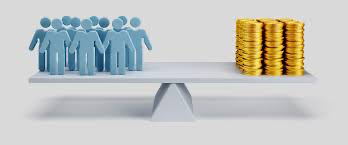 18
WHAT’S NEEDED FOR YOUR DISCRETIONARY MINISTRY COSTS?
What resources do staff and ministry leaders need to support each existing ministry?
Technology, Supplies, Contracted Services, Subscriptions, Materials, Travel, Food Supplies, etc.

What salary/wage increases would you like to offer?
Factor in impact to staff benefits
What resources are needed for NEW ministries?
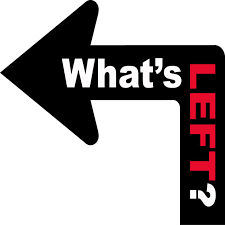 19
WHAT ARE YOUR “ONE-TIME” NEEDS?
Building Improvements

Major Maintenance & Repairs

Equipment
Technology needs
Audio/visual needs
Musical instruments
Appliances and Equipment
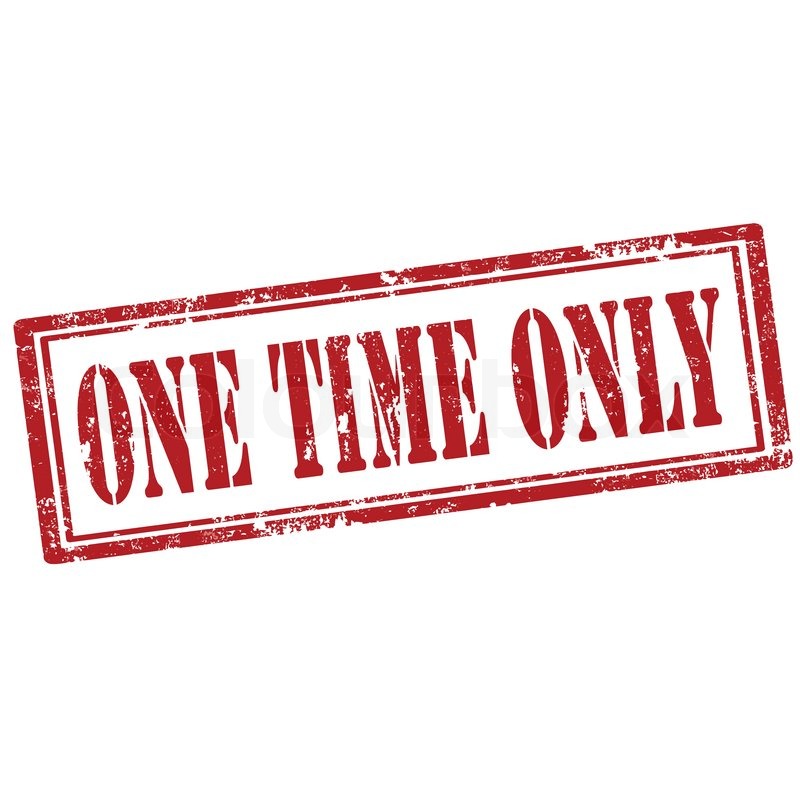 20
SO… WHAT CAN YOU AFFORD?
Do your revenues outpace your projected costs?
So what more can you do???
Do your needs overwhelm your anticipated revenues?
So what are your options????
How does faith enter into this equation?
Abundance vs. scarcity mindset?
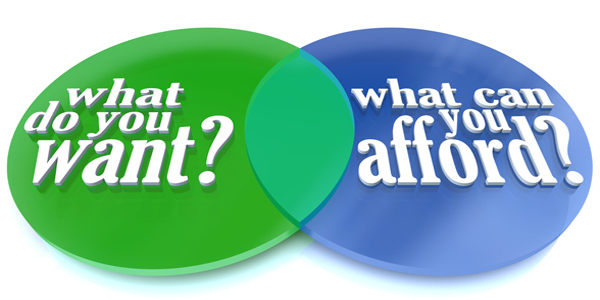 21
FUN WITH “FUNDS”
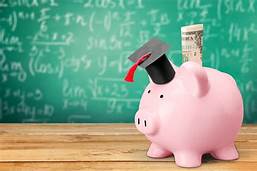 General Funds (Budgeted)
General Operating Fund
Building Fund

Restricted/Designated Funds (Not Budgeted)
Memorial Fund
Sabbatical Fund
Youth Fund
Organ Fund
Endowment Funds (Not Budgeted)
22
EXCITEMENT FOR THE MISSION
We have a vision that is amazing and exciting. We are inviting you to invest yourself through the resources that God has given you — your energy, your prayers, and your money— in this work to which God has called us.” 
     HENRI NOUWEN – “A SPIRITUALITY OF FUNDRAISING”
23
OUR MISSIONSAs the People of God, Evergreen Lutheran Church Fulfills What God has Called Us To Do When We…
PROCLAIM the WORD through WORSHIP, PRAISE, PRAYER and SACRAMENT
PROMOTE SPIRITUAL GROWTH and LIFE-LONG CHRISTIAN LEARNING
CREATE a NURTURING PLACE FOR YOUTH and THEIR FAMILIES
REACH OUT to the COMMUNITY and the MARGINALIZED as we “REMEMBER AND LOVE THE POOR”
CREATE an OPEN, DIVERSE and INCLUSIVE COMMUNITY WHERE “ALL ARE WELCOME”
24
OUR MISSIONSAs the People of God, Evergreen Lutheran Church Fulfills What God has Called Us To Do When We…
INSPIRE HOSPITALITY and a SENSE OF BELONGING and SECURITY
OFFER SPIRITUAL CARE and COMFORT as WE WALK TOGETHER IN FAITH and FELLOWSHIP
MODEL a DEEPER UNDERSTANDING of GENEROSITY by FREELY OFFERING OUR TIME, TALENT and TREASURE
SHARE OUR ABUNDANT RESOURCE GENEROUSLY WITH OTHERS
EMPOWER LEADERS of ALL AGES to SERVE, INSPIRE and FURTHER the WORK of the KINGDOM by USING THEIR SPIRITUAL GIFTS
25